ARTCademy
“Accademia delle Arti e Mestieri”
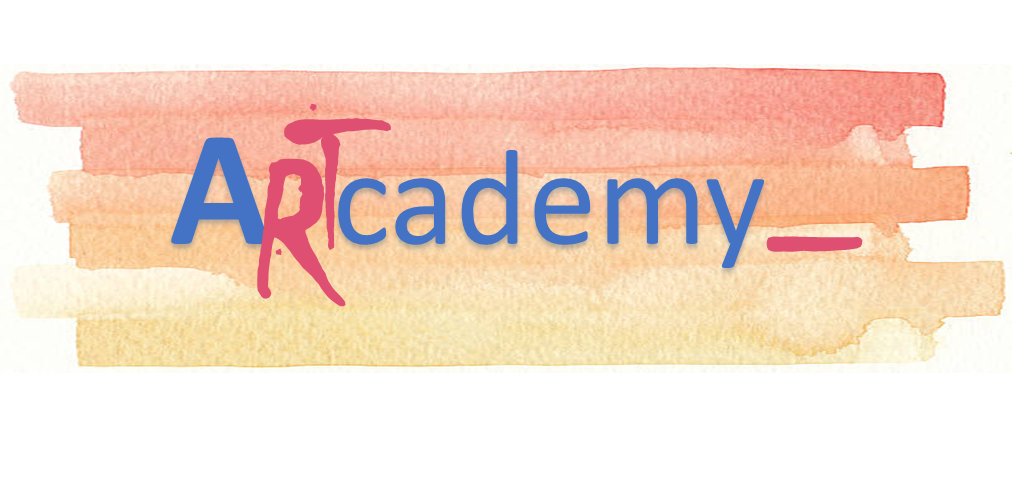 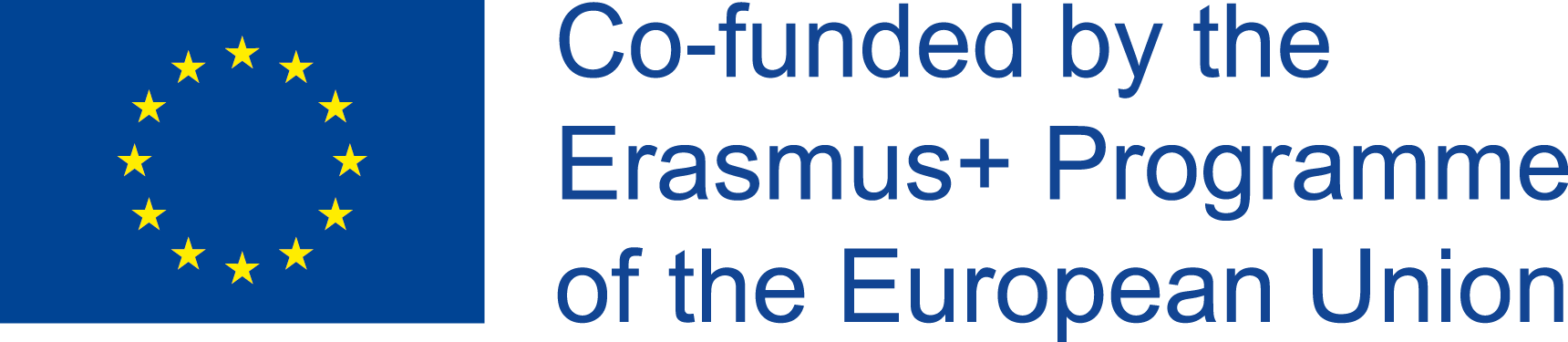 Modulo 3. Decision-making
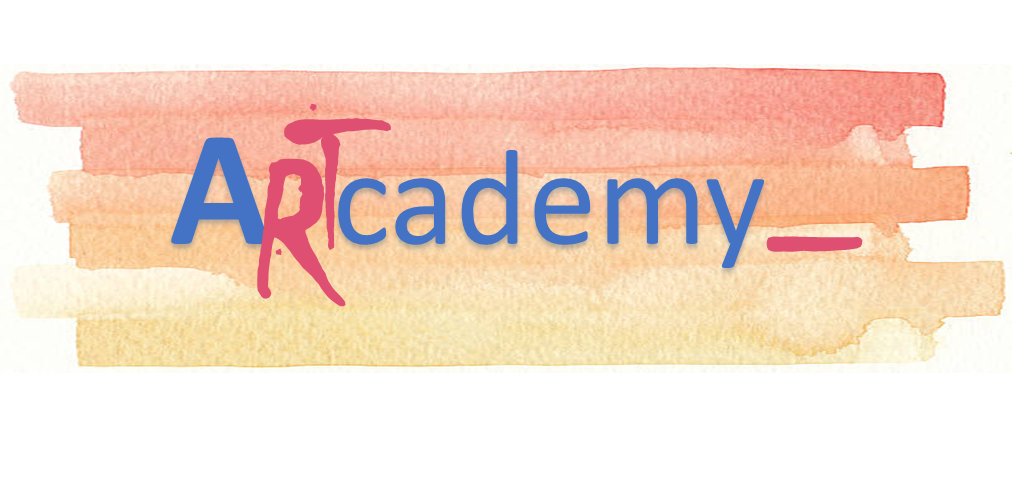 This Project has been funded with support from the European Commission. This publication reflects the views only of the author, and the Commission cannot be held responsible for any use which may be made of the information contained therein.
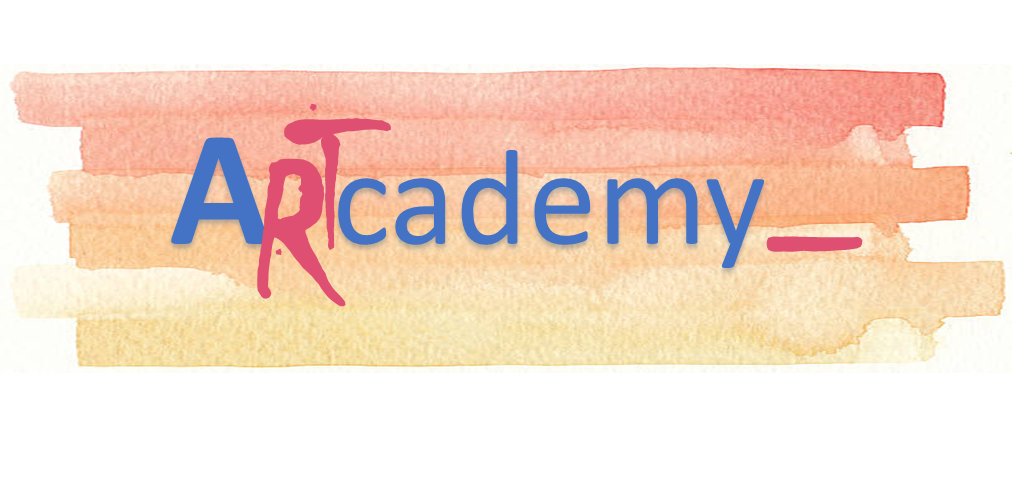 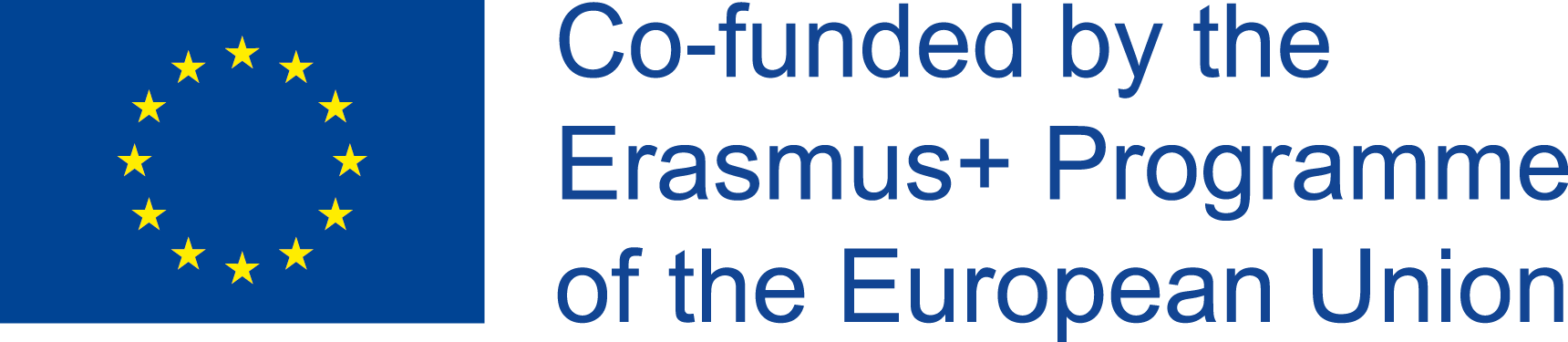 UNITA’ 1. Principi di DECISION MAKING
Decision Making - Introduzione
Individui a tutti i livelli e in tutte le aree prendono decisioni nell’interesse dell’azienda. 

Tutte le aziende prendono decisioni prima o poi come parte del processo manageriale. Infatti, essere capaci di prendere decisioni importanti è solo una delle abilità che ogni manager dovrebbe avere. 

Il decision making non è però qualcosa che riguarda solo i manager poiché tutti i membri di un’organizzazione prendono decisioni che influenzano il loro stesso lavoro e l’organizzazione per la quale lavorano.
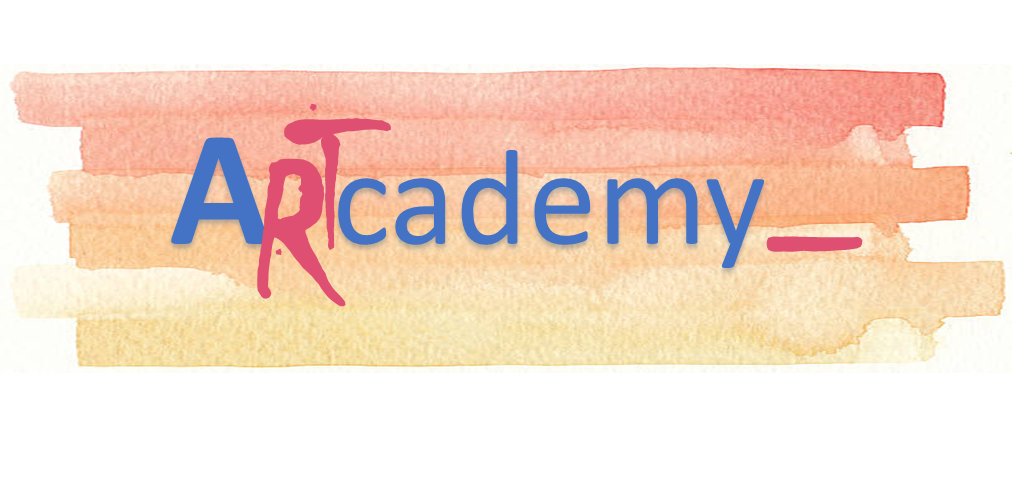 This Project has been funded with support from the European Commission. This publication reflects the views only of the author, and the Commission cannot be held responsible for any use which may be made of the information contained therein.
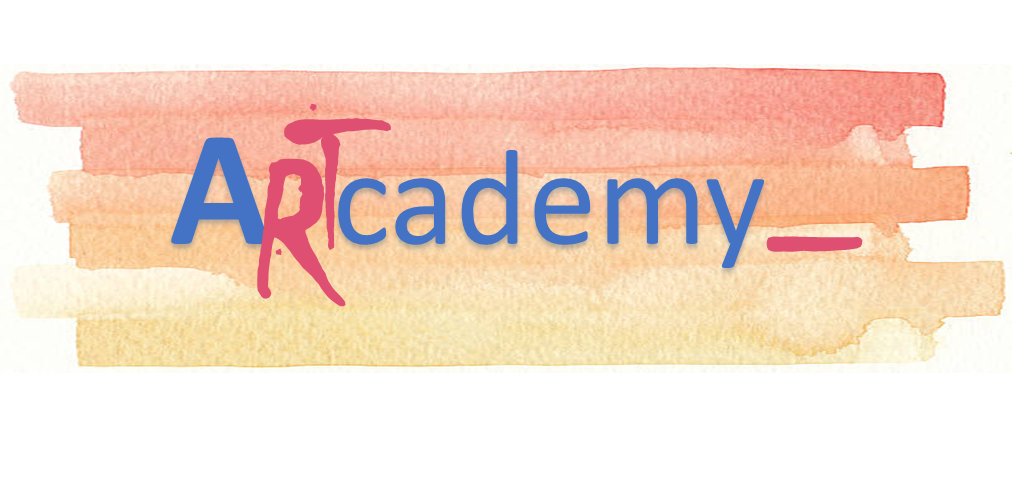 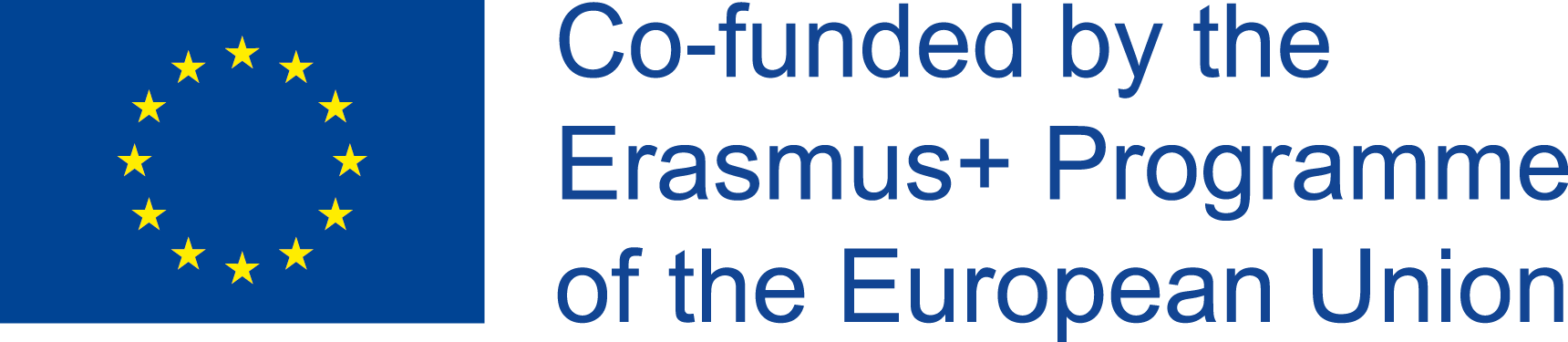 UNITA’ 1. PRINCIPI DI DECISION MAKING
Cos’è il Decision Making?
Decision-making – è l’azione scelta tra due alternative per arrivare alla soluzione di un dato problema (Trewartha & Newport 1982).

Come dice Chris Ogueri, prendere una decisione implica che ci sono alternative da considerare, possibililmente quelle che:  

Hanno la più alta probabilità di successo ed efficacia
Quelle che meglio si addicono ai nostri obiettivi, desideri, stile di vita, valori, eccetera.
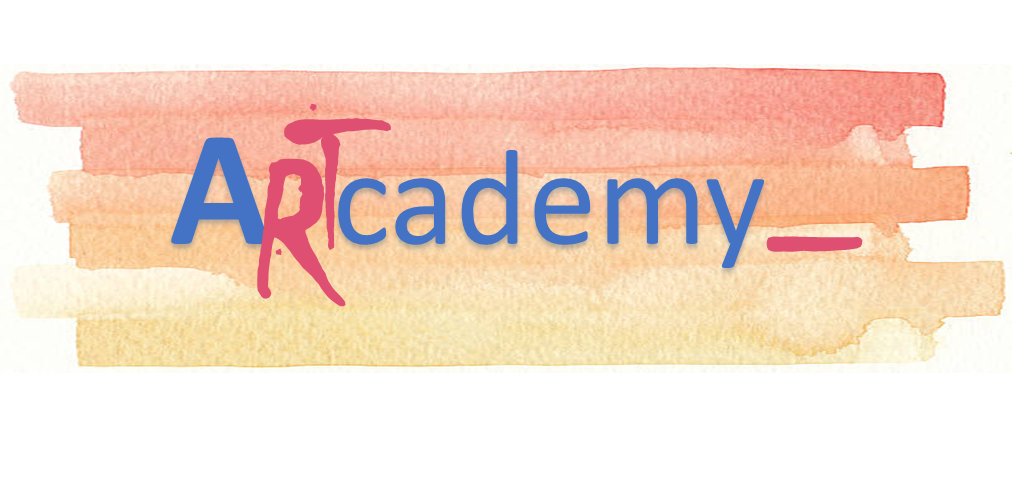 This Project has been funded with support from the European Commission. This publication reflects the views only of the author, and the Commission cannot be held responsible for any use which may be made of the information contained therein.
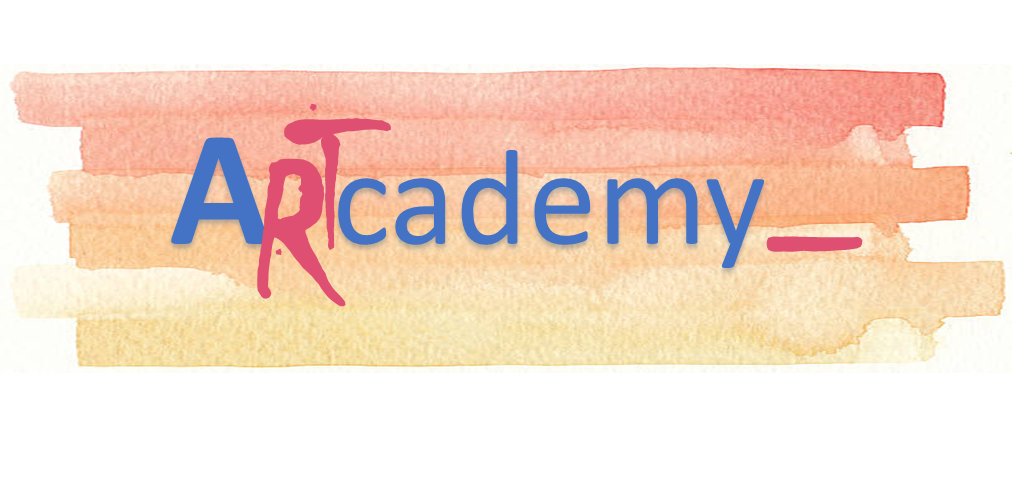 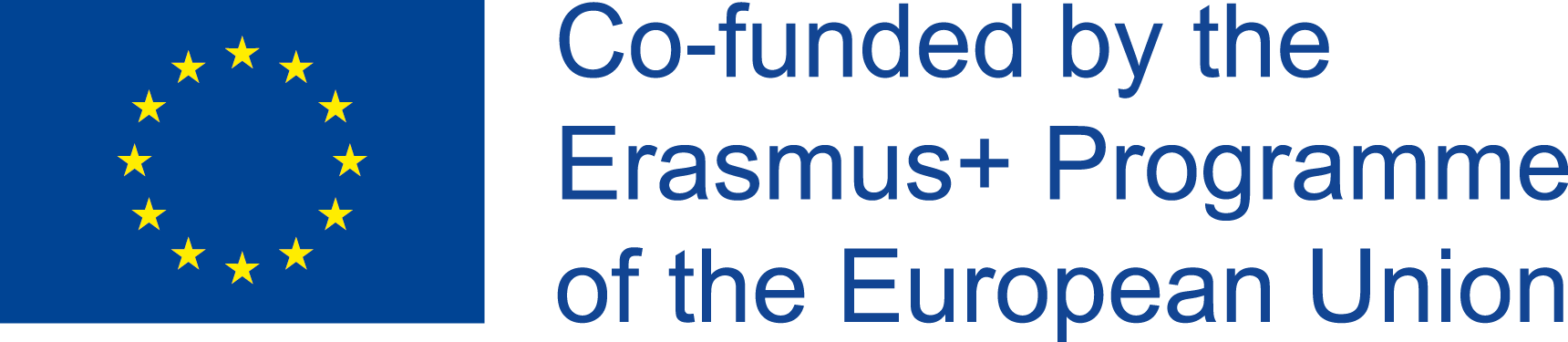 Unità 2. STILI DI DECISION MAKING
Stili di Decision making da un punto di vista del trattamento delle informazioni
Gli stili del decision-making sono due. Il primo è quello in cui si è più razionali e logici. L’altro invece descrive la tolleranza di un individuo verso l’ambiguità che per alcuni è molto bassa, per altri è alta. Da queste due dimensioni, si evidenziano quattro stili:   

Non intermediato,
analitico, 
concettuale, 
comportamentale.
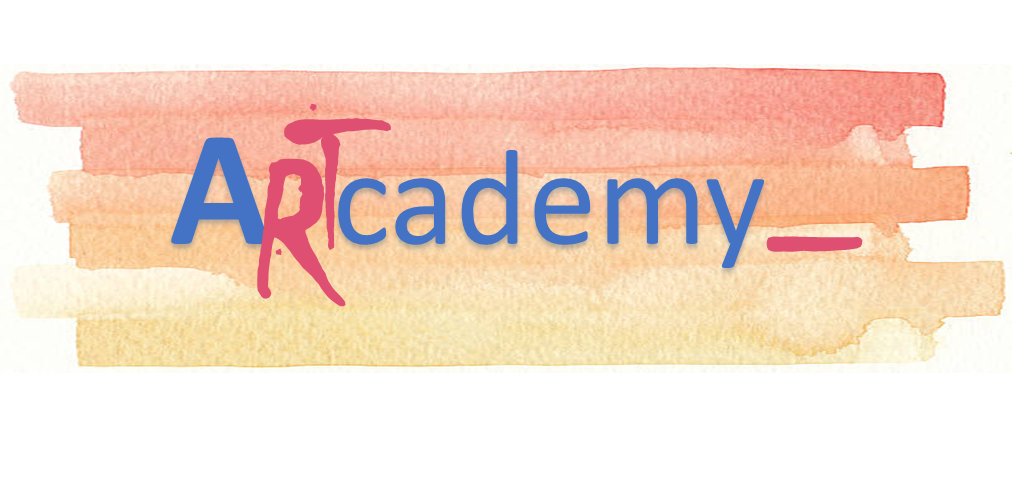 This Project has been funded with support from the European Commission. This publication reflects the views only of the author, and the Commission cannot be held responsible for any use which may be made of the information contained therein.
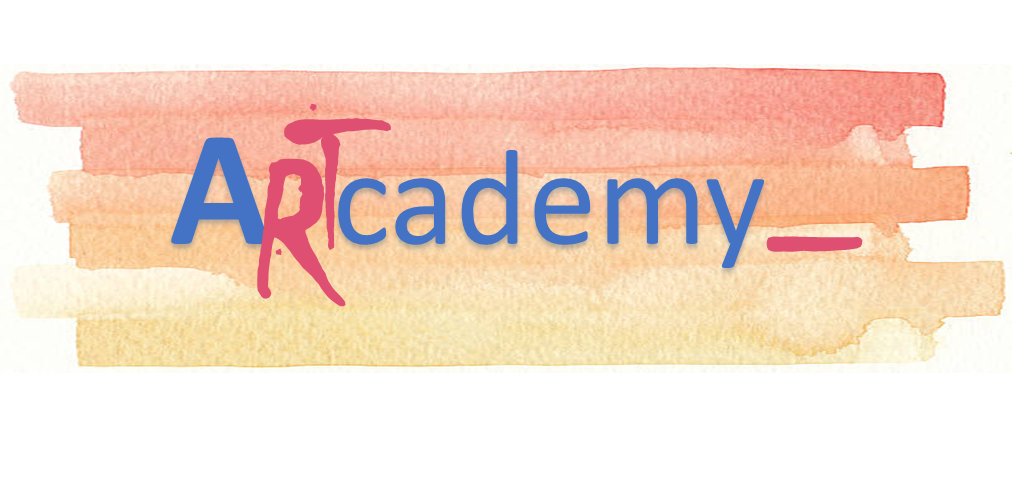 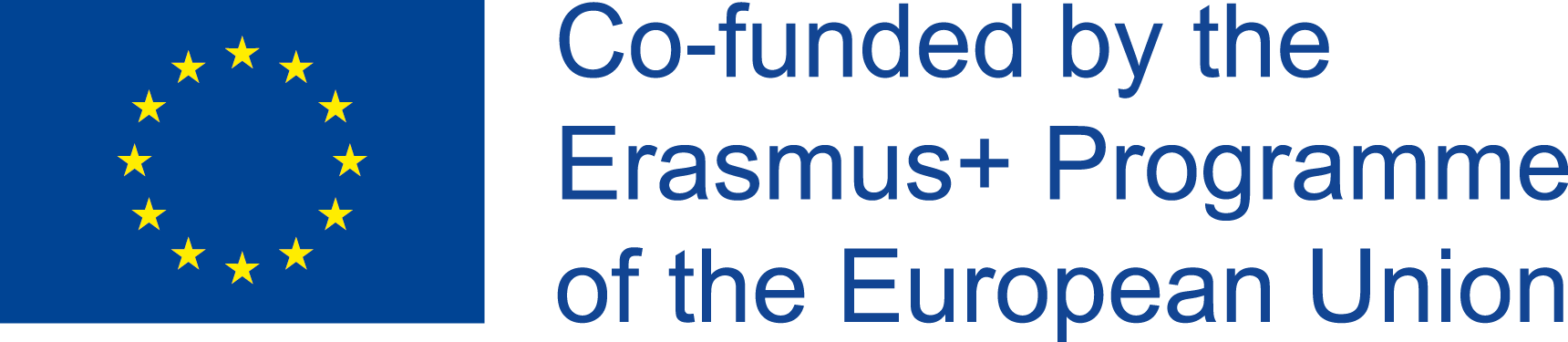 Unità 2. STILI DI DECISION MAKING
Stili di decision-making styles dal punto di vista partecipativo
I Leader prendono decisioni da soli e li annunciano ai membri del gruppo.
Questo stile non richiede molto tempo e nessun coinvolgimento. E’ usato in special modo quando le azioni immediate sono critiche. Gli input non sono d’aiuto e l’ottemperanza immediata conta molto.   
 
I Leader raccolgono input dai membri del gruppo e decidono.
Il leader cerca degli input, di solito per individuare punti deboli sulla questione trattata. I membri chiave possiedono le informazioni più importanti e non consultarli sarebbe da sciocchi.
 
I Leader raccolgono input dal gruppo e poi decidono.
Il Leader tiene una riunione, stimola i suoi collaboaratori a proporre idee, li raccoglie e poi decide.
 
Decision-making di gruppo (tramite consenso).
Il leader è parte del gruppo, il suo è un voto che vale quanto quello degli altri. Il gruppo possiede tutte le informazioni che servono. Tutti devono essere d’accordo sulla decisione da prendere.  

I leader delegano la decisione da prendere con criteri e vincoli per il gruppo.
Il leader delega la decisione al gruppo con il quale dovrà essere chiaro, spiegando quali siano i criteri e vincoli da rispettare.
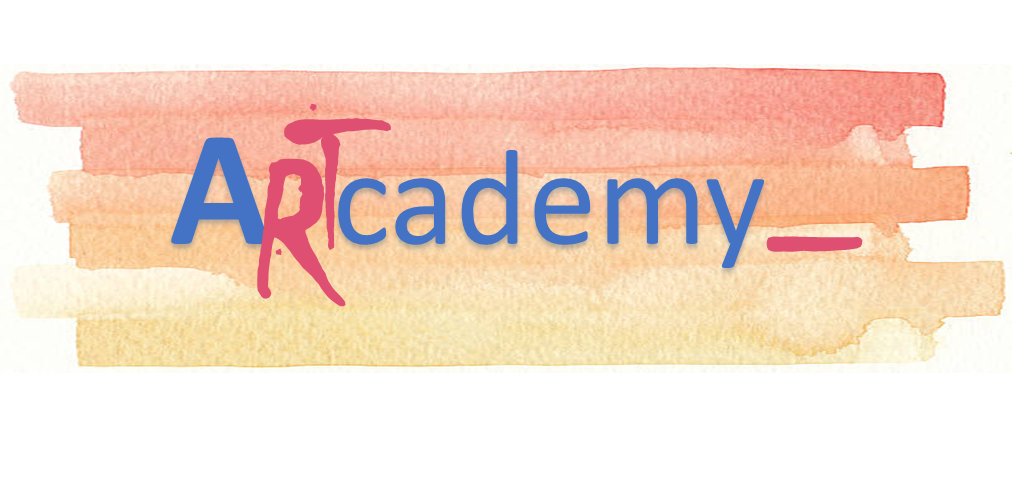 This Project has been funded with support from the European Commission. This publication reflects the views only of the author, and the Commission cannot be held responsible for any use which may be made of the information contained therein.
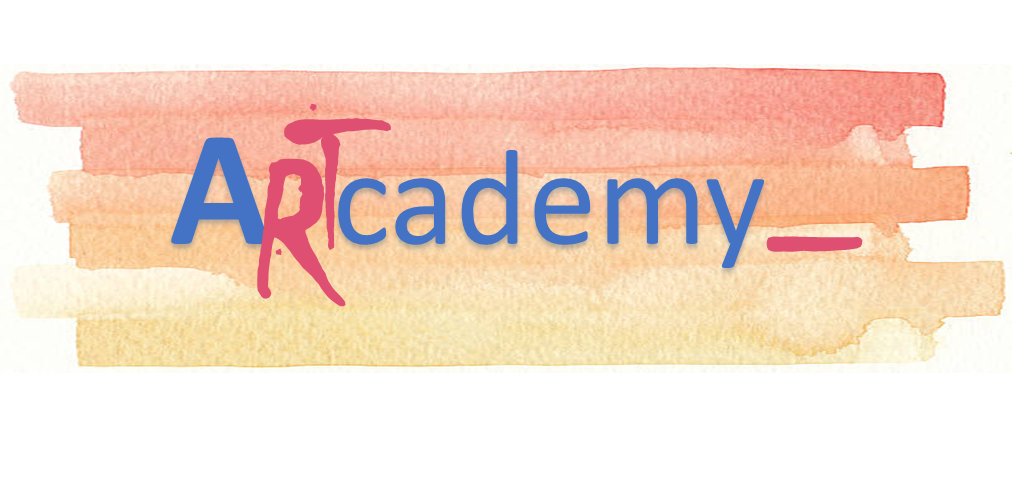 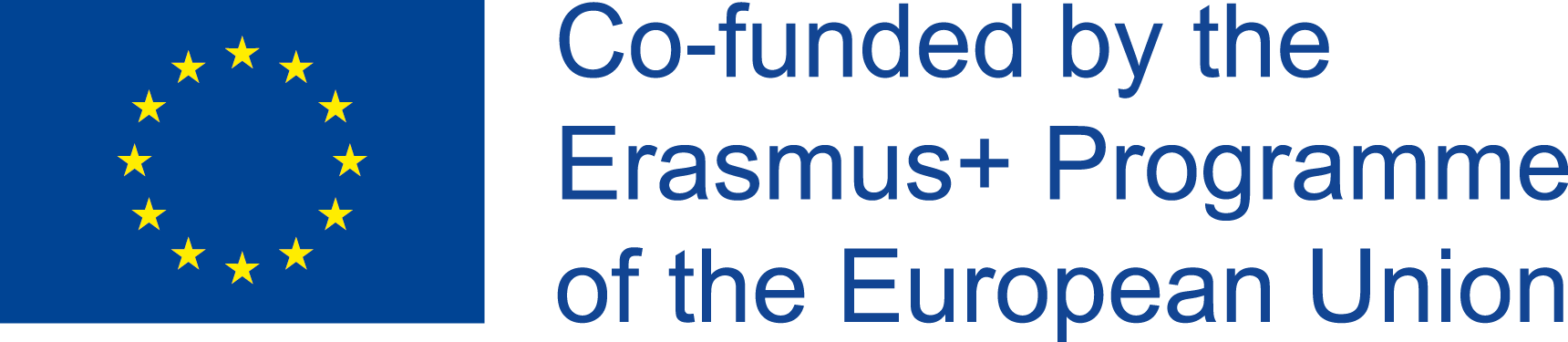 UNITA’ 3. PROCESSO DECISIONALE
Processo decisionale
Prendere decisioni fa parte della vita di tutti i giorni. Alcuni la considerano un’arte, altri una competenza. Possono essere personali o professionali ma in entrambi i casi le scelte avranno conseguenze.
In altre parole, la decisione presa potrebbe potenzialmente influenzare noi ed altri. Quindi è importante avere delle abilità che ti permettano di valutare bene delle alternative, così da scegliere di fare la cosa giusta in ogni situazione.
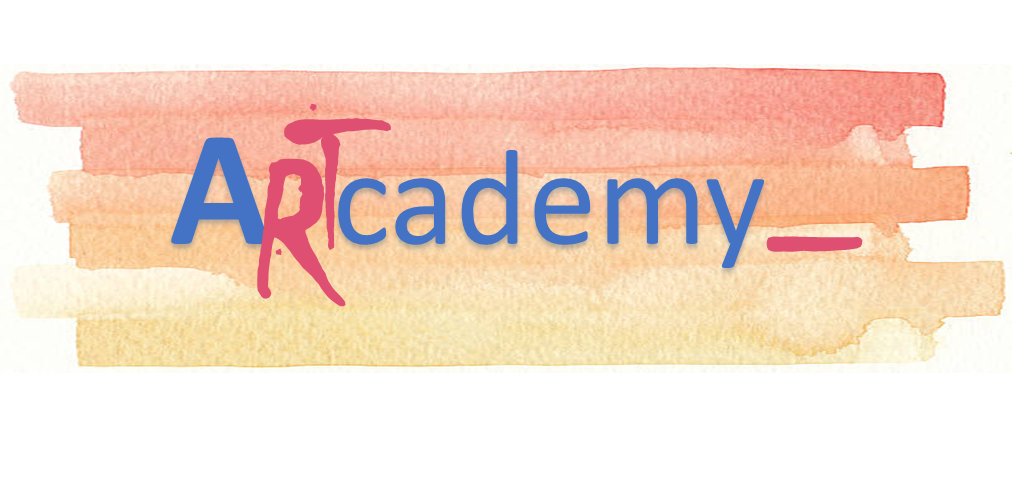 This Project has been funded with support from the European Commission. This publication reflects the views only of the author, and the Commission cannot be held responsible for any use which may be made of the information contained therein.
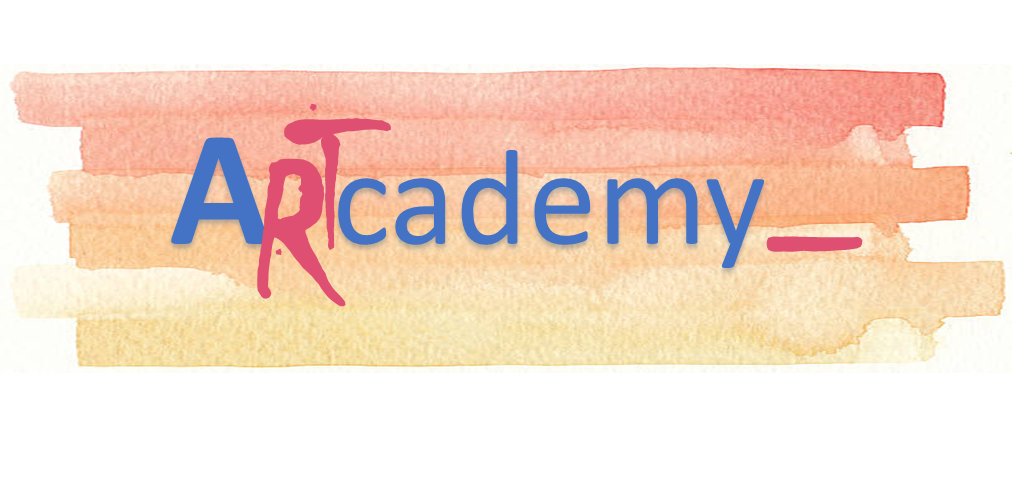 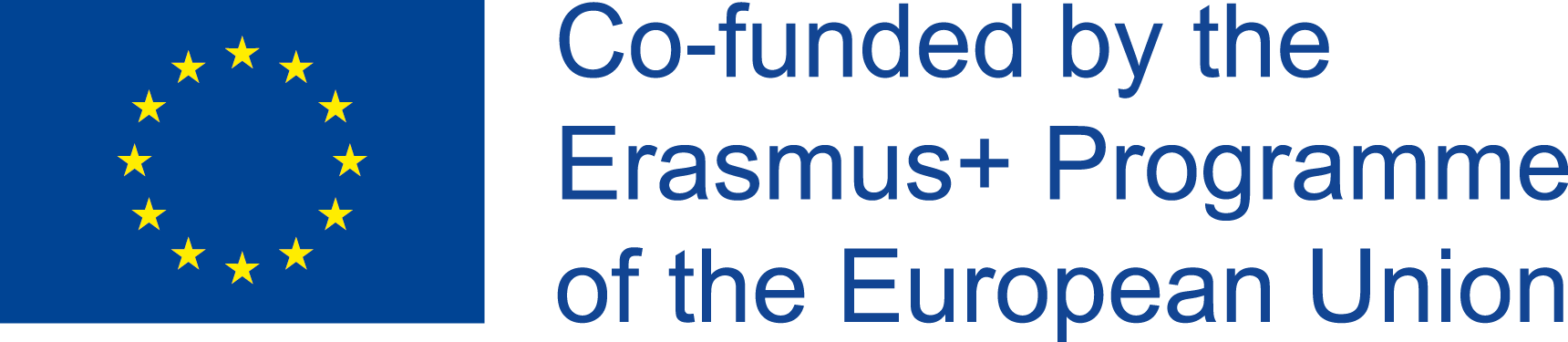 UNITA’ 3. PROCESSO DECISIONALE
Gli otto step del processo decisionale
In questa unità presenteremo gli otto step del processo decisionale il quale inizia nell’identificare un problema e quali saranno i criteri decisionali in base ad esso. Poi si prosegue con lo sviluppo, analisi e selezione di un’alternativa che possa risolvere quel problema. Lo step finale sarà proprio quello di valutare l’efficacia della decisione, sia di gruppo che individuale.
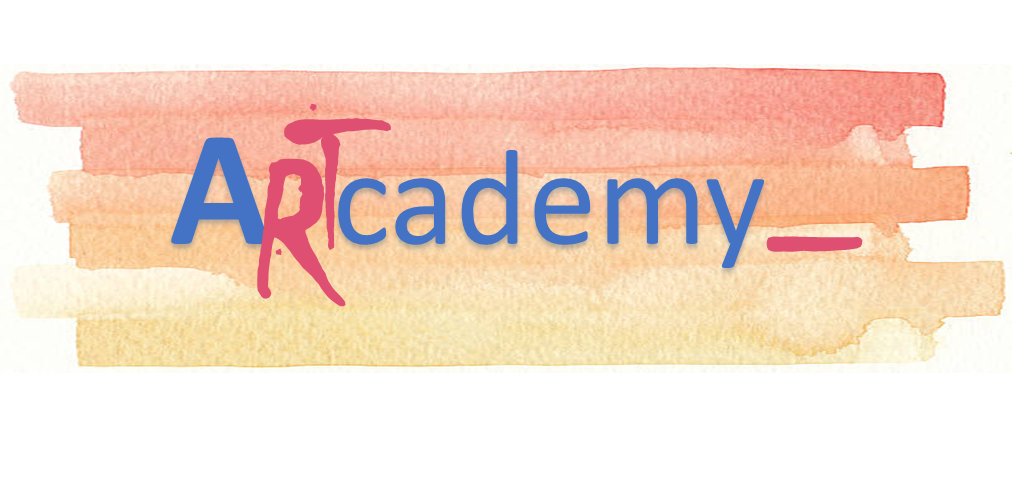 This Project has been funded with support from the European Commission. This publication reflects the views only of the author, and the Commission cannot be held responsible for any use which may be made of the information contained therein.
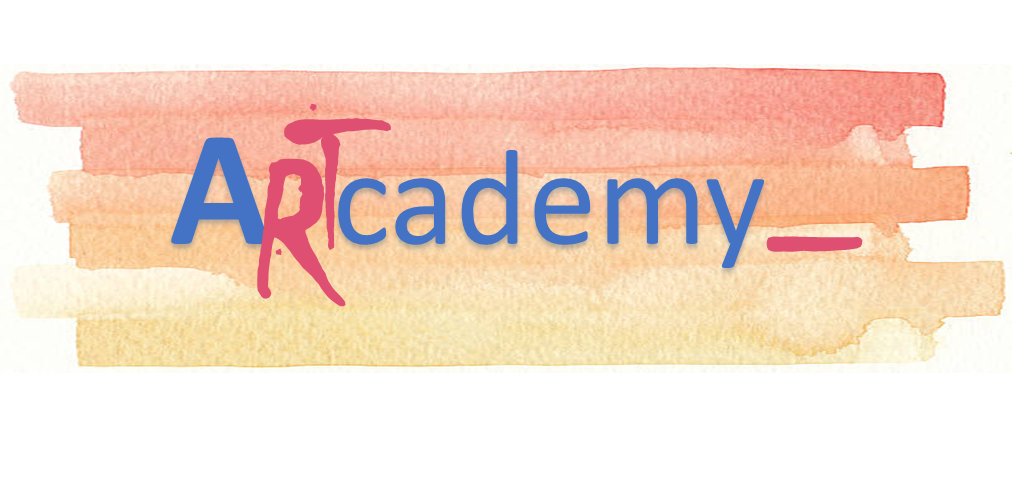 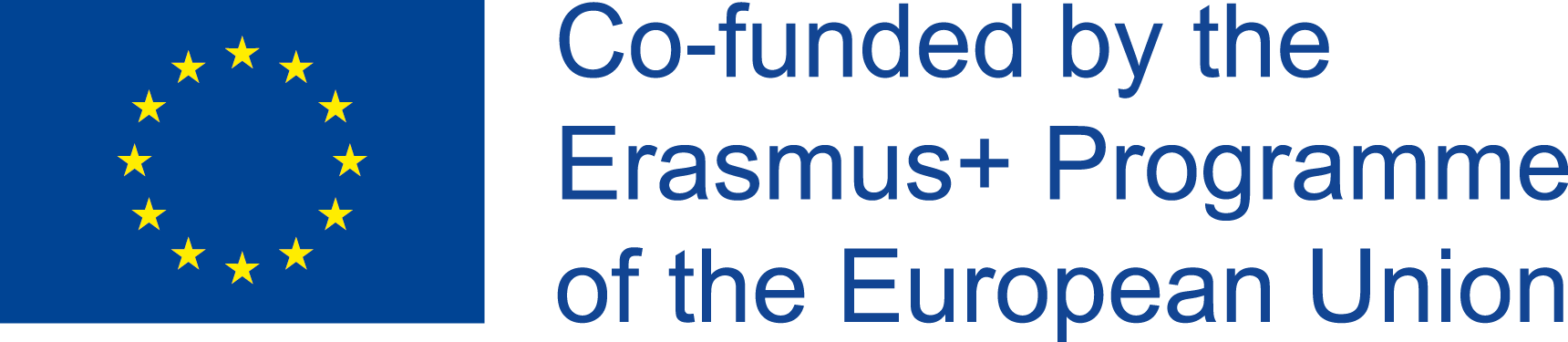 UNITA’ 3. PROCESSO DECISIONALE
Processo Decisionale
Identificare il problema 
Identificare i criteri di decisione
Ponderare i criteri 
Sviluppare alternative
Analizzare le alternative
Selezionare le alternative
Implementare le alternative
Valutare l’efficacia della decisioni
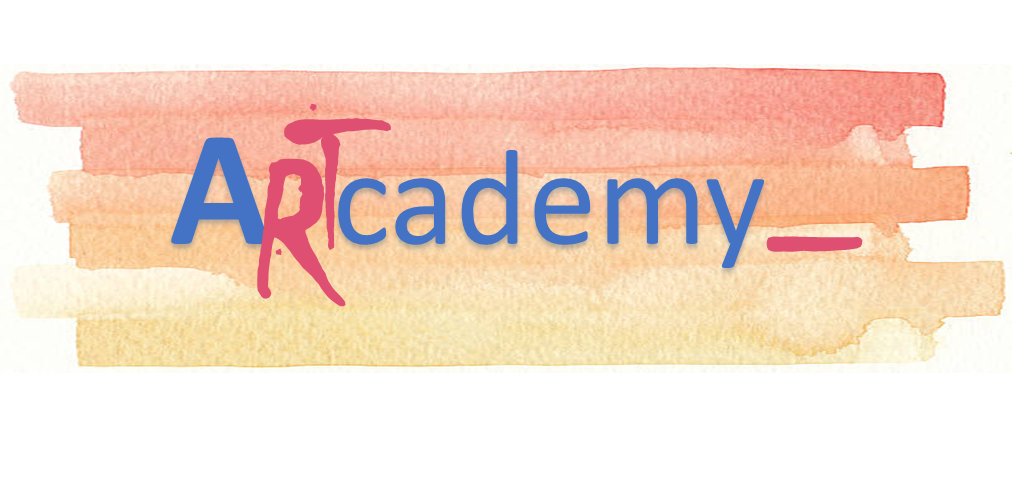 This Project has been funded with support from the European Commission. This publication reflects the views only of the author, and the Commission cannot be held responsible for any use which may be made of the information contained therein.
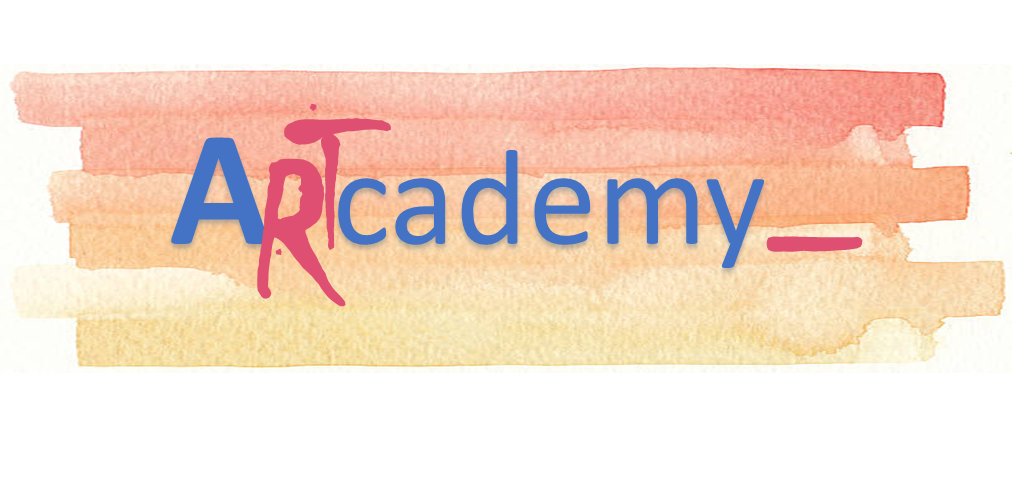 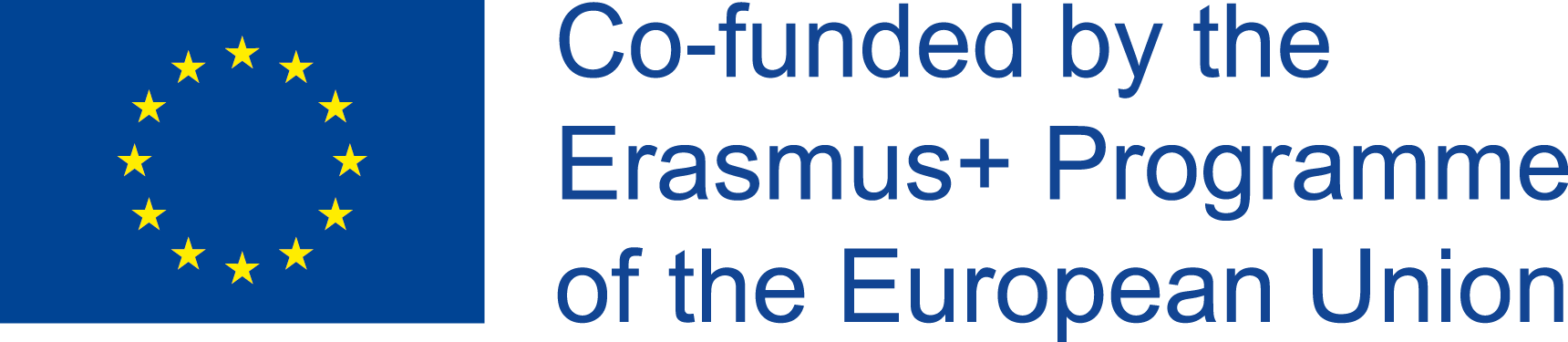 UNITA’ 4. DECISION MAKING INDIVIDUALI E DI GRUPPO
Vantaggi del decision-making di gruppo
Idealmente, il decision making di gruppo può sfruttare la competenza dei suoi membri.
      In tal senso, il gruppo può generare un numero più alto di alternative di più alta qualità rispetto ad un singolo.        
      

Coinvolgendo più persone, questo tipo di decision making farà sì che la decisione presa sia più “accettata”.
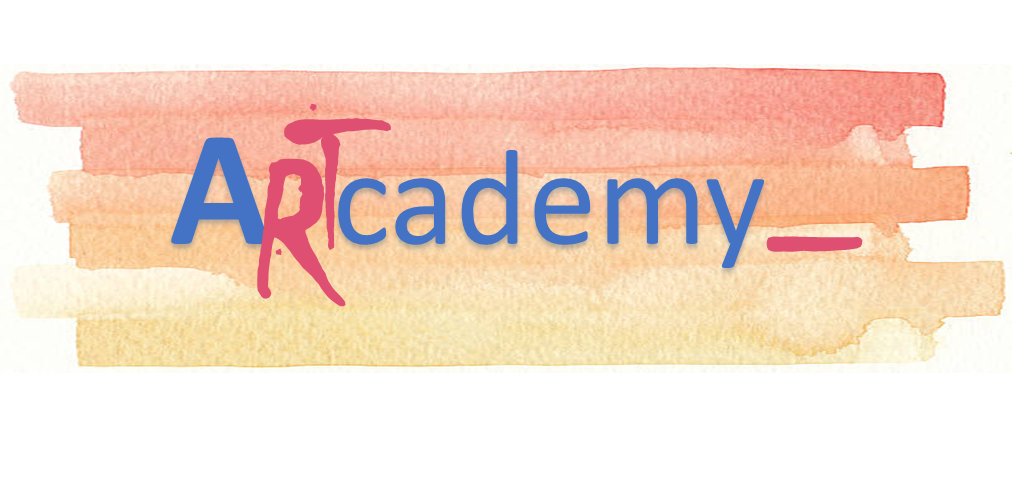 This Project has been funded with support from the European Commission. This publication reflects the views only of the author, and the Commission cannot be held responsible for any use which may be made of the information contained therein.
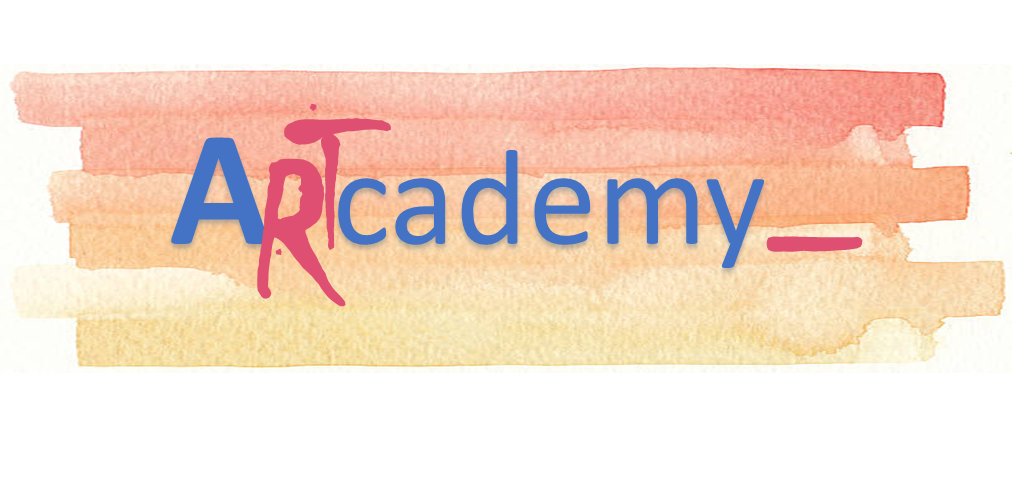 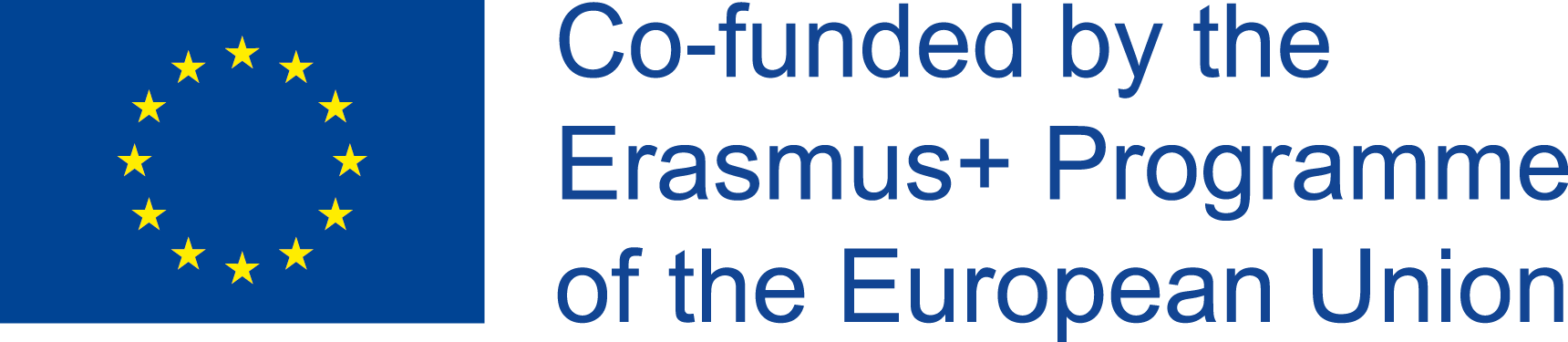 UNITA’ 4. DECISION MAKING INDIVIDUALE E DI GRUPPO
Svantaggi del decision-making di gruppo
I gruppi sono di solito più lenti nel decidere rispetto ai singoli: ciò comporta una perdita di tempo specie quando le decisioni vanno prese rapidamente.  

Uno dei problemi più frequenti è il pensare collettivamente. Ciò accade quando i singoli in un gruppo sono sotto pressione nel conformarsi a quella che è l’opinione dominante del gruppo. Quelle discordanti dalla principale sono soppresse e di conseguenza le possibili alternative non sono del tutto considerate. 

C’è una tendenza nei gruppi a propendere verso soluzioni estreme per risolvere un problema. Tale fenomeno è un chiaro esempio di polarizzazione che si verifica quando una decisione è più rischiosa di quella che ogni membro avrebbe preso individualmente. Ciò comporta un senso di responsabilità minore da parte di alcuni membri del gruppo.
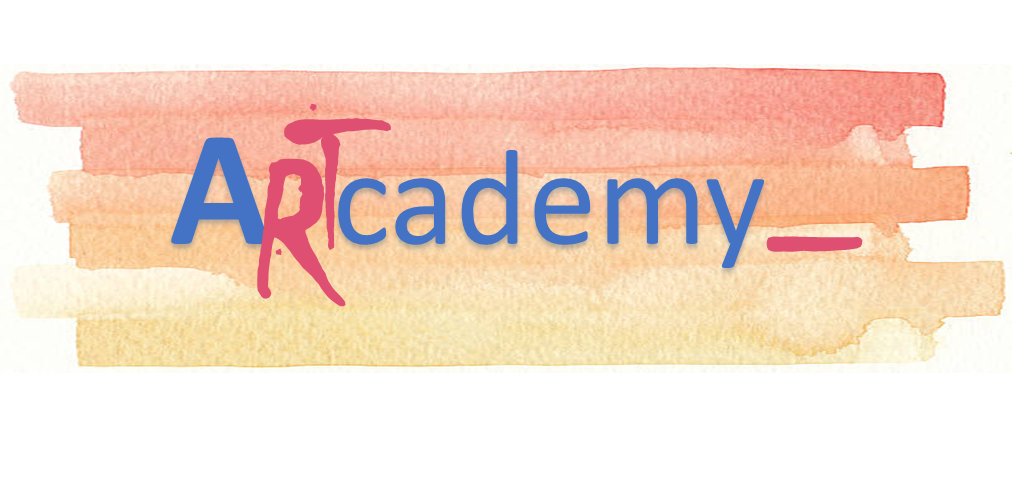 This Project has been funded with support from the European Commission. This publication reflects the views only of the author, and the Commission cannot be held responsible for any use which may be made of the information contained therein.
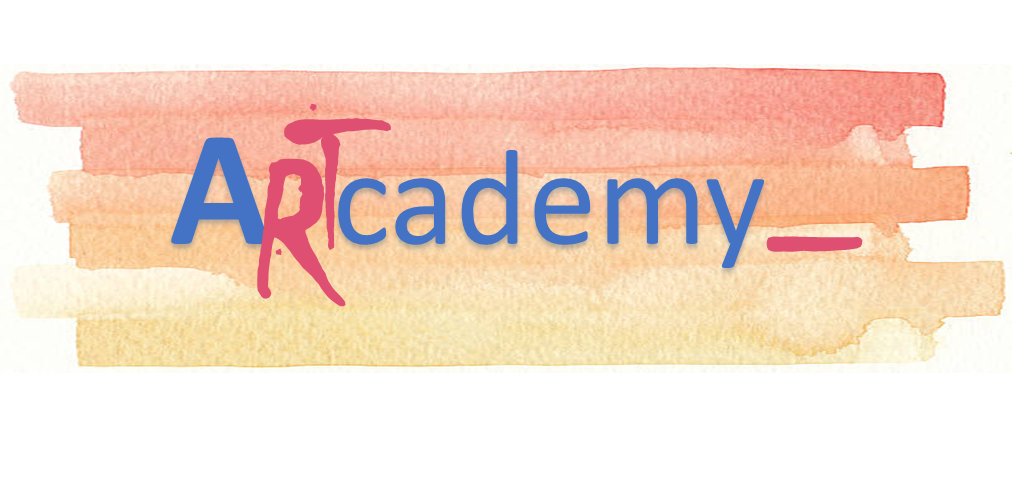 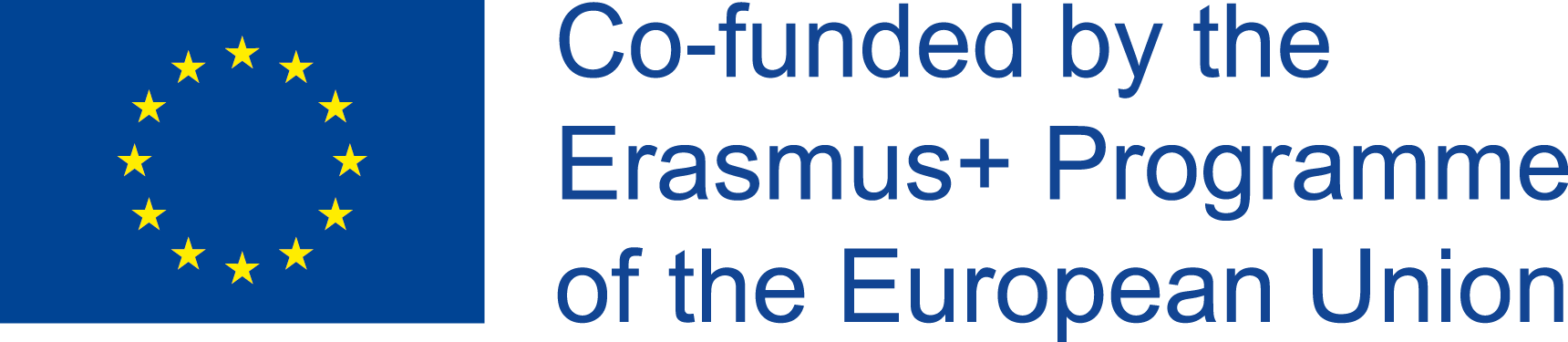 UNITA’ 4. DECISION MAKING INDIVIDUALE E DI GRUPPO
Vantaggi del decision-making individuale
Di solito, un singolo prende decisioni rapide, a differenza di quanto accade in un gruppo in cui prendere una decisione fa perdere molto tempo.
I singoli non rinunciano alle loro responsabilità mentre in un gruppo non è facile ritenere che solo uno sia responsabile di un’azione o decisione sbagliata.
Il decision-making di un singolo fa risparmiare tempo, soldi ed energie proprio perché le decisioni sono prese in modo rapido e logico, al contrario del decision making di gruppo.
Le decisioni individuali sono più razionali di quelle di gruppo.
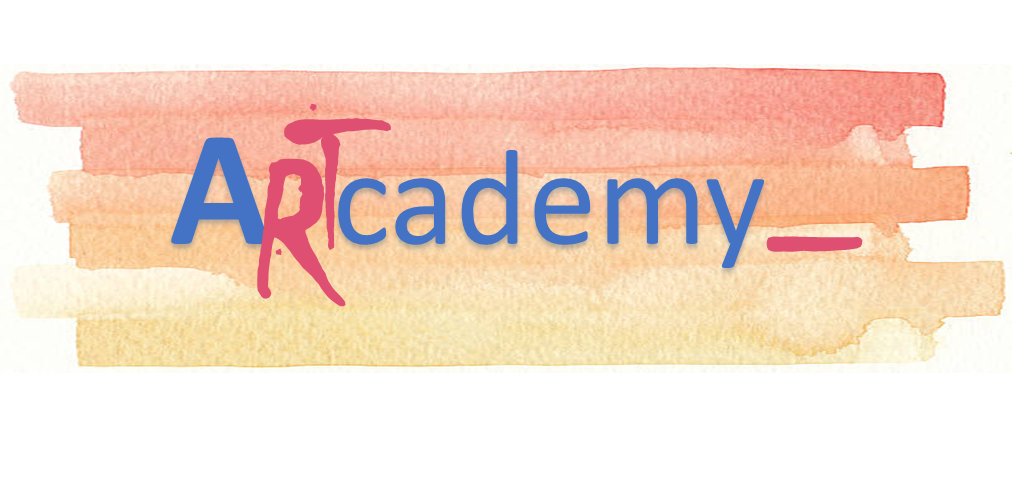 This Project has been funded with support from the European Commission. This publication reflects the views only of the author, and the Commission cannot be held responsible for any use which may be made of the information contained therein.
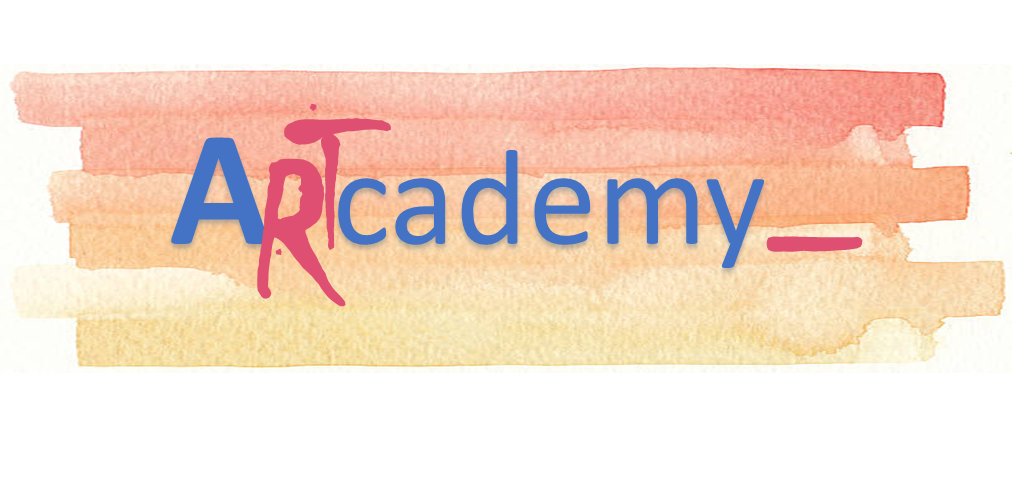 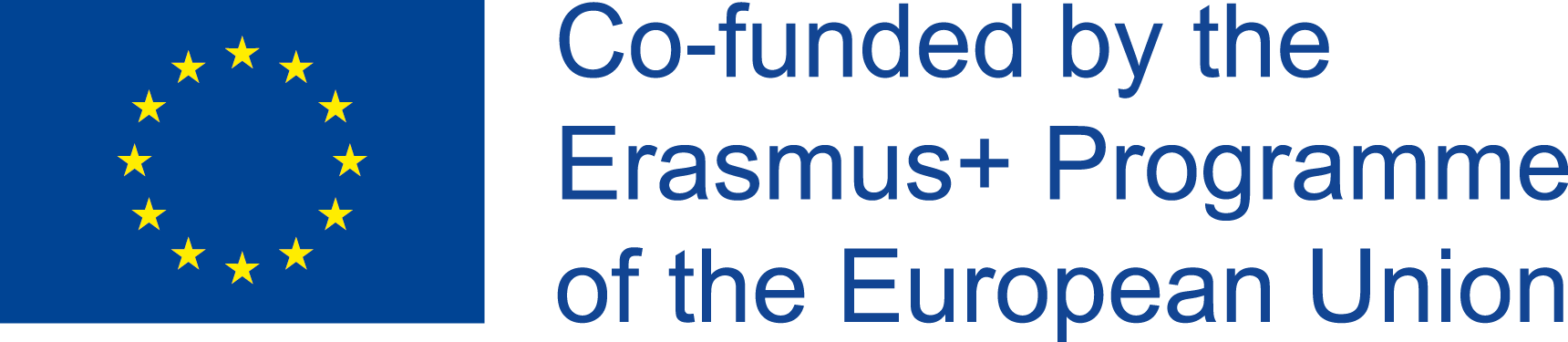 UNITA’ 4. DECISION MAKING INDIVIDUALI E DI GRUPPO
Svantaggi del decision-making individuale
Un gruppo può potenzialmente raccogliere più informazioni rispetto ad un singolo prima di prendere una decisione.
Le opinioni e l’intuizione di un singolo possono essere determinanti per le sue decisioni. In un gruppo invece sono considerate più opinioni e ciò può portare a prendere una decisione migliore.
Un gruppo può scoprire talenti nascosti e ottima competenza nel dipendente di una organizzazione.
Un singolo non considera gli interessi di altri membri mentre il gruppo fa esattamente l’opposto.
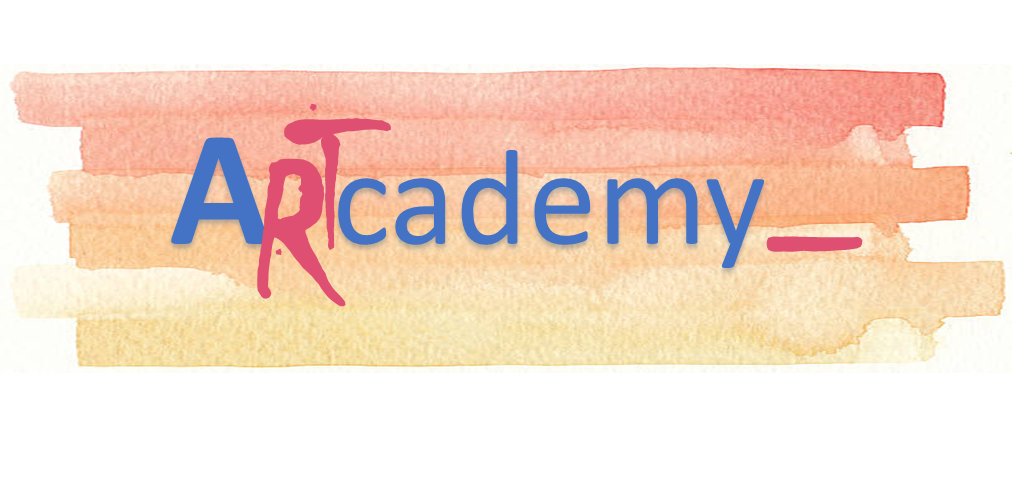 This Project has been funded with support from the European Commission. This publication reflects the views only of the author, and the Commission cannot be held responsible for any use which may be made of the information contained therein.
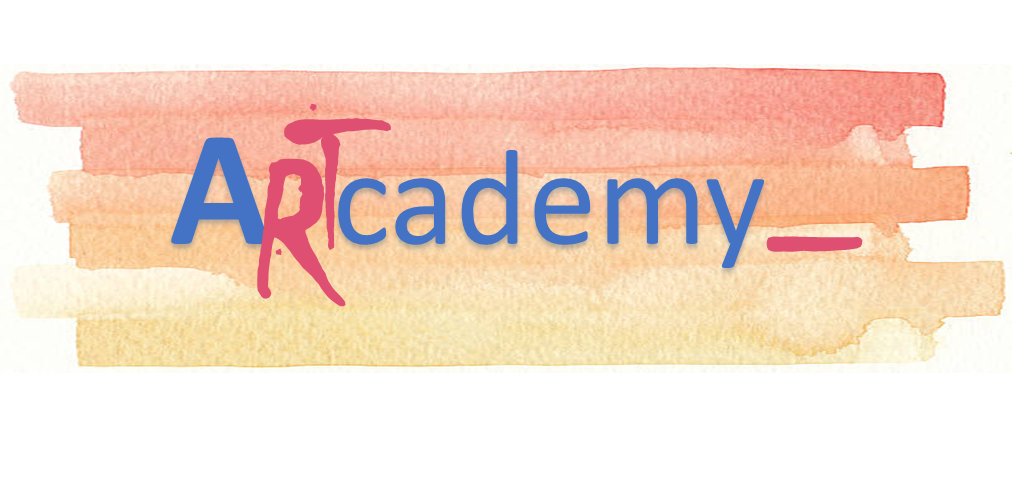 UNITA’ 5. ASPETTI ETICI NEL DECISION MAKING
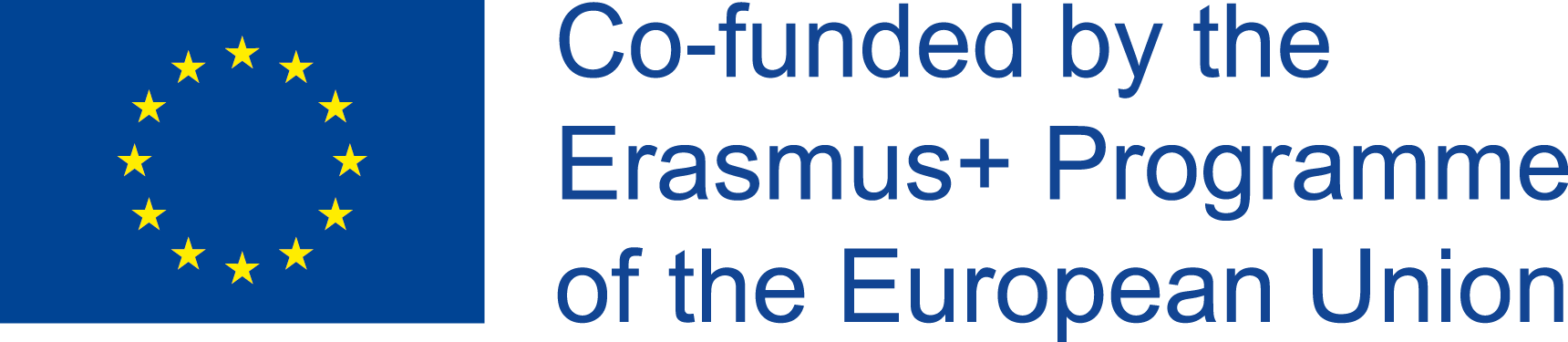 Orientamento e ragionamento etico
L’orientamento etico riguarda il giudizio su cosa è giusto e sbagliato. Ciò vuol dire che si ha a che fare con questioni morali. 
       
Ci sono due tipi di teorie etiche che provano a specificare e giustificare regole morali e principi: l’utilitarismo (chiamato anche consequenzialismo) e deontologia etica. La prima è una teoria che stabilisce che solo una cosa, l’ultilità appunto, è importante nell’orientamento etico. La scelta che produce l’ultilità più grande è l’unica opzione possibile. I deontologi ritengono che i doveri prevalgano su tutto il resto. Il dovere è una responsabilità, un obbligo, un impegno vincolante.
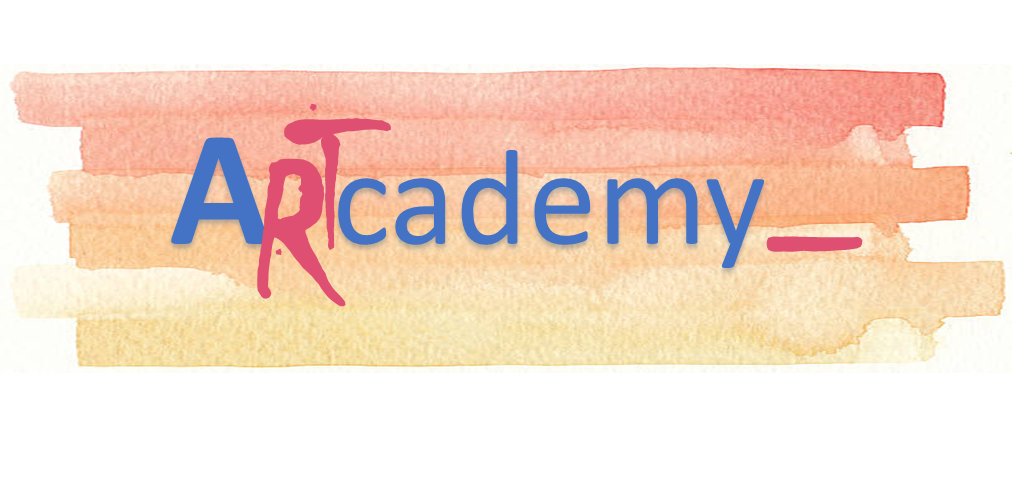 This Project has been funded with support from the European Commission. This publication reflects the views only of the author, and the Commission cannot be held responsible for any use which may be made of the information contained therein.
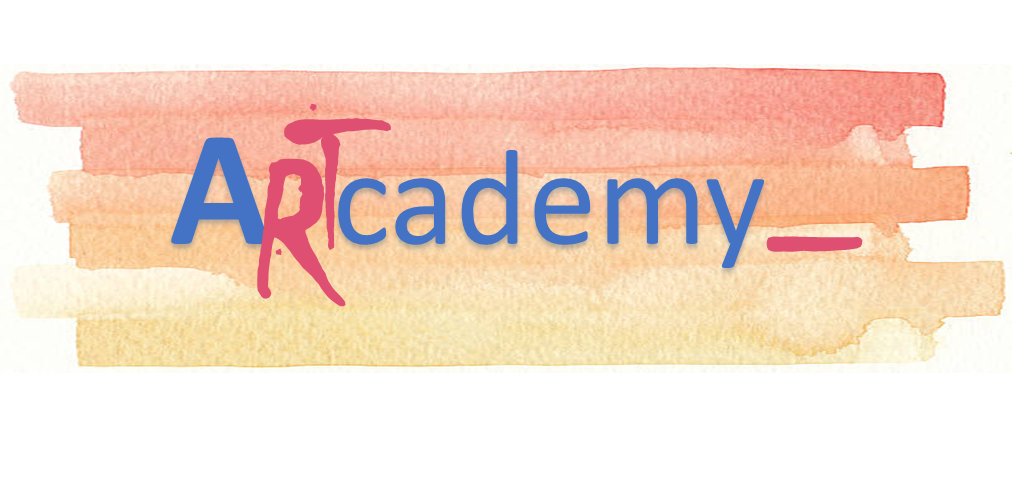 UNITA’ 5. GLI ASPETTI ETICI NEL DECISION MAKING
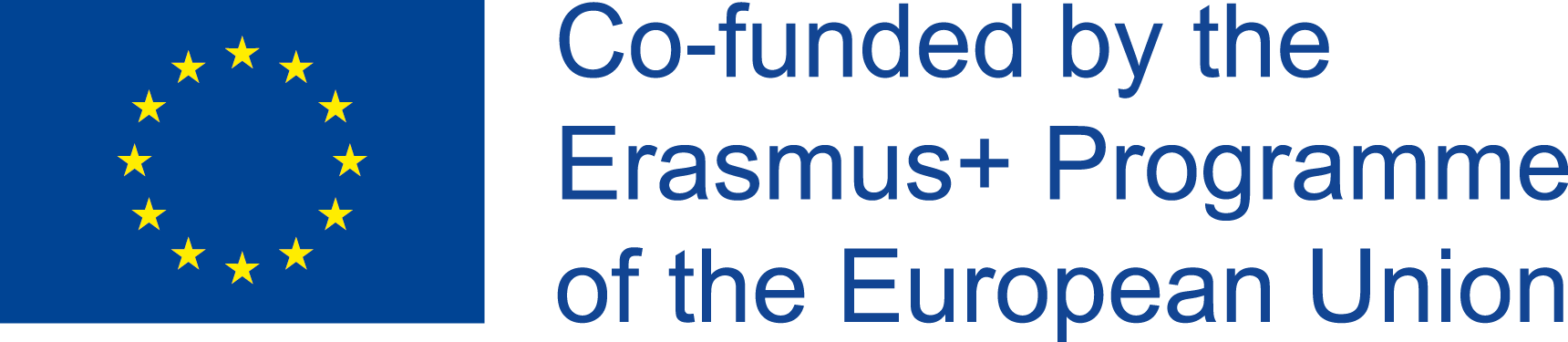 Cornice per la comprensione del decision-making etico
Luogo di controllo
Età e sesso
Istruzione ed 
impiego
Caratteristiche nazionali e culturali
Valori Personali
Fattori Individuali
Sviuluppo cognitivo e morale
Integrità personale
Immaginazione morale
Burocrazia
Intensità morale
Fattori Situazionali
Ruoli lavorativi
Cornice morale
Cultura aziendale
Riconoscimento
Contesto nazionale
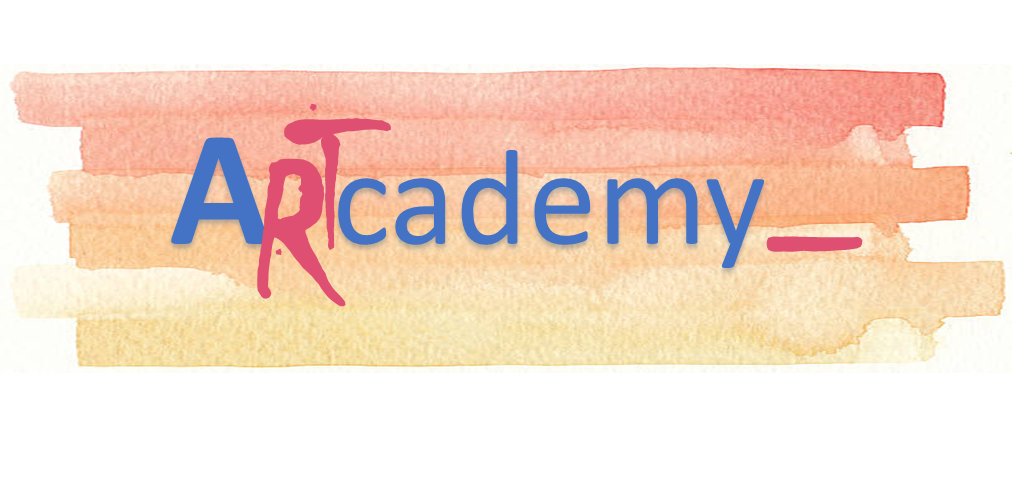 Autorità
This Project has been funded with support from the European Commission. This publication reflects the views only of the author, and the Commission cannot be held responsible for any use which may be made of the information contained therein.
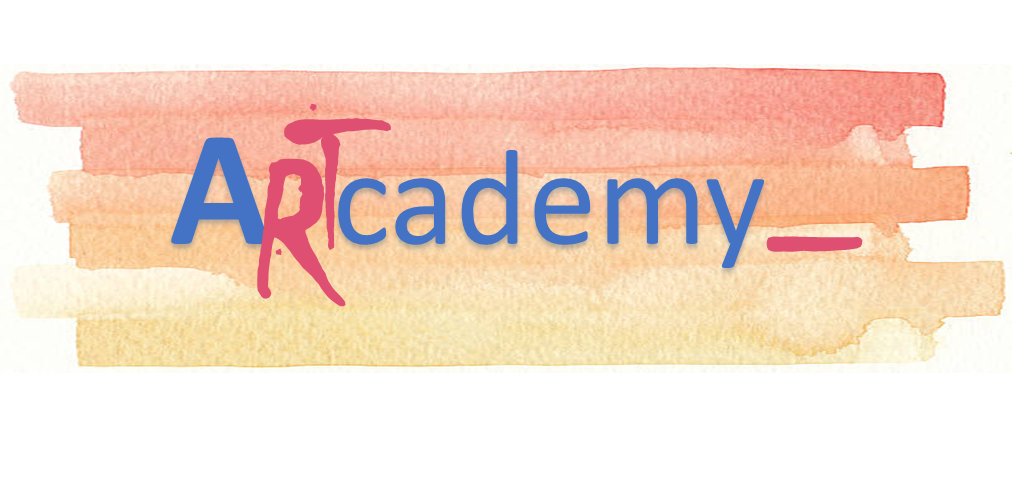 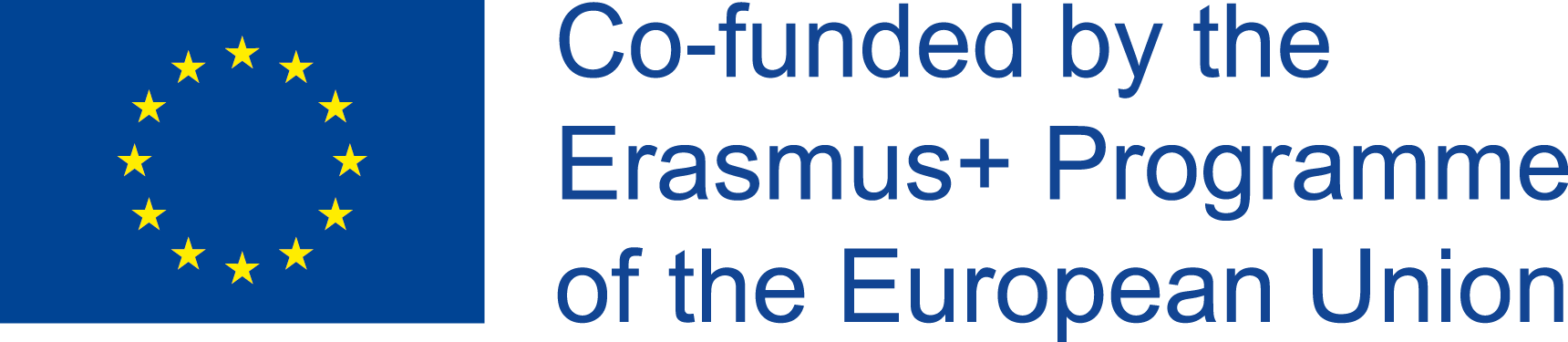 UNITA’ 5. GLI ASPETTI ETICI NEL DECISION MAKING
Comportamenti non etici
Crane &Matten, 2010
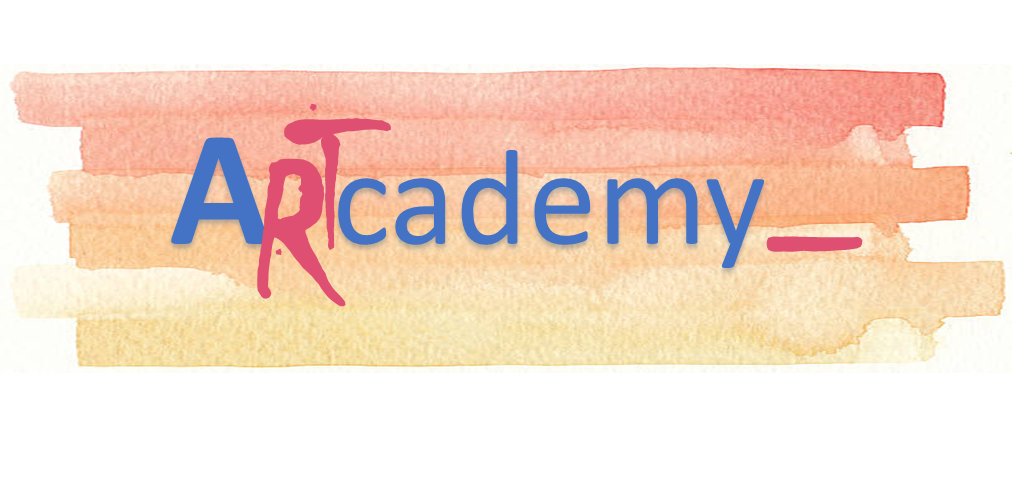 This Project has been funded with support from the European Commission. This publication reflects the views only of the author, and the Commission cannot be held responsible for any use which may be made of the information contained therein.
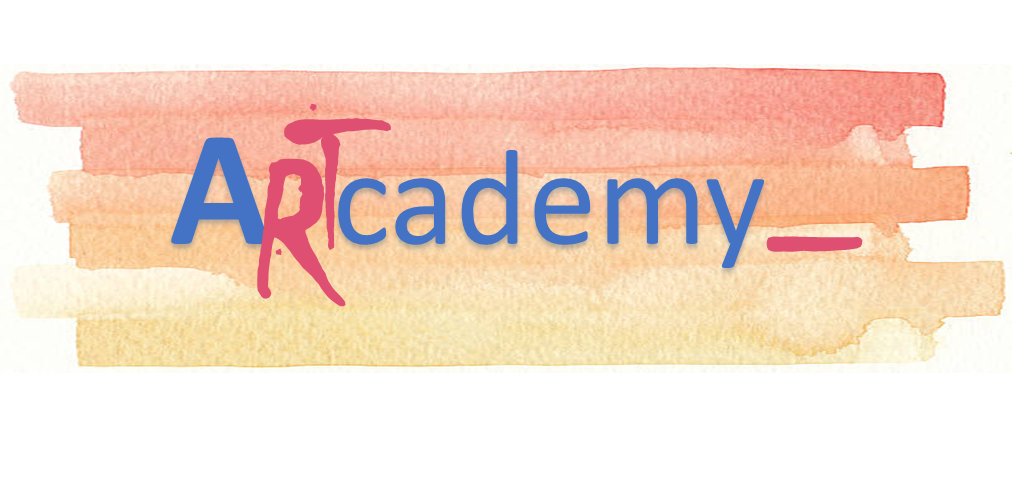 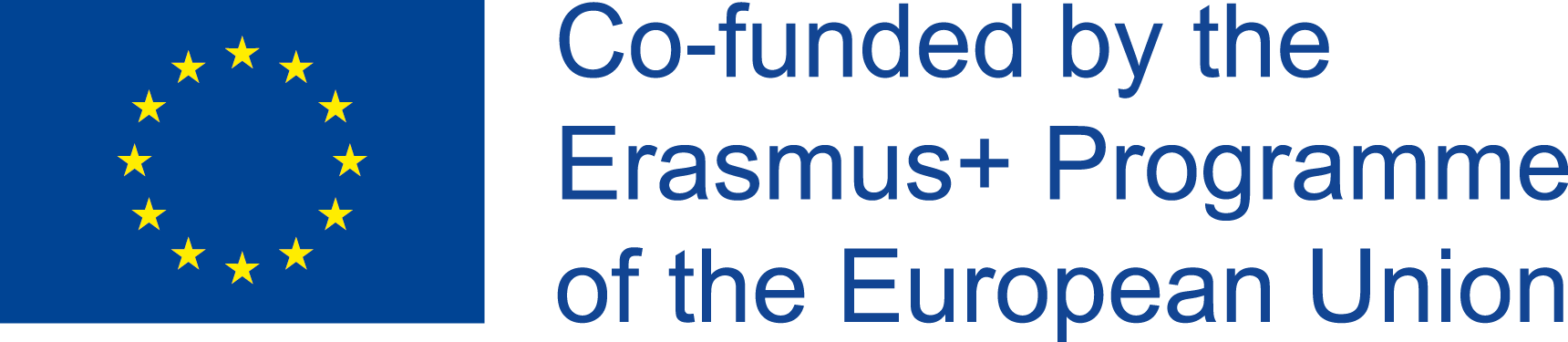 GRAZIE!